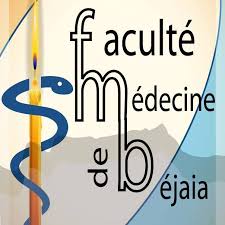 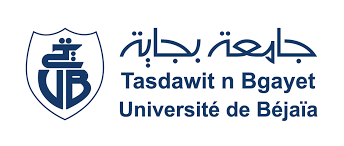 République Algérienne Démocratique et Populaire
Ministère de l’Enseignement Supérieur et de la Recherche Scientifique
Université A. MIRA de Béjaïa
Faculté de Médecine
Thèse pour l’obtention du Diplôme de Doctorat en Sciences Médicales (DESM)
Spécialité Anesthésie-Réanimation
THEME
Valeur pronostique de l’hyperglycémie induite par le stress, chez les patients adultes traumatisés crâniens graves 
admis au service de réanimation du CHU de Béjaïa
Présentée par le Dr BOUDJIT Lotfi
Encadré par Pr S. TLIBA
Année Universitaire 2019 - 2020
Déclaration
Nous déclarons avoir respecter les règles d’éthiques dans la conduite de ce travail
Nous déclarons n’avoir aucun conflit d’intérèt en rapport avec ce travail
PLAN DE TRAVAIL
INTRODUCTION
1- Problématique
2- Questions de recherche
3- Objectifs

DONNEES EPIDEMIOLOGIQUES
1- Biomécanique et lésions cérébrales
2- Physiopathologie de l’agression cérébrale
3- Hyperglycémie induite par le stress

MATERIEL & METHODE

RESULTATS
1- Etude descriptive de la cohorte
     1-1- Données démographiques, cliniques et paracliniques
     1-2- Nature de la prise en charge
     1-2-3- Mortalité globale
     1-2-4- Mortalité selon les facteurs de risque
 2- Etude comparative des groupes de la cohorte  

DISCUSSION
1- Caractéristiques de la cohorte et valeur pronostique
2- HIS et pronostic du TCG

CONCLUSION
INTRODUCTION
Problématique
Questions
Objectifs
Pronostic global des TC
Les TC : environ 50% des décès de cause traumatique 
Séquelles fréquentes:  problèmes de réinsertion socioprofessionnelle et familiale
TC minimes ont un bon pronostic (mortalité d'environ 0,1%)  
TC avec GCS < 13 : environ 30% de décès 
TC avec GCS ≤ 8: jusqu’à 50% de décès 

Facteurs pronostiques :
Lésions cérébrales primaires : constituées lors de l’impact initial
Lésions cérébrales secondaires: aggravation d’origine intracrânienne (convulsions, HTIC, vasospasme…) ou systémique (ACSOS), avec pour conséquences une amplification de la lésion initiale par de l’ischémie et de l’œdème cérébral, conduisant à la mort cellulaire

L’hyperglycémie, surtout de stress, est considérée comme un facteur d’ACSOS
Physiopathologie: 
Apparition de l’HIS liée aux désordres neurohormonaux de l’agression aigue, avec :  
Trouble du métabolisme glucidique: 
      Augmentation de production de glucose et insulinorésistance 
Pathogénie: 
      Interaction hormones de stress (adrénaline, noradrénaline, cortisol, glucagon) et médiateurs de l’inflammation (cytokines) 
Les conséquences cérébrales:
aggravation des lésions cérébrales initiales: extension de l’ischémie, œdème cérébral et augmentation du volume des contusions
Pronostic
Rôle de mauvais pronostic dans le TCG de plus en plus affirmé depuis les premières études d’il y a une vingtaine d’année 
Problématique :   
Moment de survenue de l’hyperglycémie après TC: à l’admission, durant les 24 premières heures, les premiers jours, la première semaine…? 
Sa persistance dans le temps? 
Les niveaux de glycémies délétères?
 Chiffre de glycémie unique ou la moyenne des glycémies?
 Les fluctuations des chiffres glycémiques ou des chiffres stables?
Questions de recherche
1- l’hyperglycémie de stress initiale est-elle associée à la gravité du tableau clinique ?  
2- l’hyperglycémie de stress constitue-t-elle un facteur de surmortalité et de morbidité surajoutée chez le traumatisé crânien grave ? 
3- Quel est le niveau de glycémie initiale qui influence le plus le devenir immédiat des traumatisés crâniens graves ?  
4- L’hyperglycémie de stress est-elle un facteur de mortalité indépendant ?

Critères de jugements
Critère principal: taux de mortalité en réanimation 
Critères secondaires: durées de ventilation mécanique et de séjour en réanimation
Données épidémiologiques
1- Biomécanique et lésions cérébrales
2- Physiopathologie de l’agression cérébrale
3- Hyperglycémie de stress
I- Biomécanique et lésions cérébrales
Traumatisme
Crânien
ACSOC
ACSOS
Lésion cérébrale initiale
Lésion cérébrale secondaire
1- Traumatisme statique par effet de contact
2- Traumatisme dynamique par effet d’inertie
1- Ischémie
2- Œdème
3- Mort cellulaire
Lésion cutanée
 Fracture simple
 Embarrure
 PCC
 HED
 Liquorrhée
- Contusion cérébrale
HED
 HSD
 HIP
 HIV
 HSA
 LAD
II- Physiopathologie de l’agression cérébrale
DSC
(Découplage DSC/Métabolisme)
Traumatisme tissulaire
Inhibition recaptage Glutamate
(Excès Glutamate)
Fourniture Glucose 
 Glycolyse Anaérobie
Transport cystéine
 GSH neuronal
Ischémie
Fourniture Lactates
Œdème
Mort cellulaire neuronale
Faillite énergétique
neuronale
Stress oxydatif
III- Hyperglycémie de stress
I- Définitions et diagnostic de l’hIS
American Diabetes Association (ADA) (65)
II- Pathogénie et conséquences de l’HIS
Hormones +
Cytokines
Glucagon
Epinéphrine
Cortisol
Insulinorésistance
Hyperproduction hépatique de glucose:
néoglucogénèse
TNF
IL-6
Lipolyse (AG libres)
Lipotoxicité
HIS
Glucotoxicité
III- Mécanismes des complications de l’hIS
HIS
GLUT-1; GLUT-3
NO
ONOO–
Stress oxydatif
Vasodilatation
Glucotoxicité
Mort cellulaire
III- HIS et pronostic (1)
Les premières études
Espoir

1- Umpierrez (63) (2002): n= 1885
Hyperglycémie = marqueur de sévérité de la pathologie
Facteur de mauvais pronostic

2- Van Den Berghe (64) (2001)
Insuline intensif réduit mortalité chez patients de chirurgie cardiaque
III- HIS et pronostic (2)
Désillusion
Aucune association entre hyperglycémie et mortalité chez les patients des USI médicaux


1- Amado X Freire (71) (2005), n= 1185
2- Brian W (72) (2005), n = 2713 (association uniquement chez patients chirurgicaux)

3- Van Den Berghe (70) (2006)
Pas d’intérêt à une insulinothérapie intensif chez les patients des USI médicaux
III- HIS et pronostic (3)
MATERIEL & méthode
Cadre de l’Étude
L’étude s’est déroulée au sein du service de réanimation du CHU de Béjaïa. 
C’est un service de réanimation polyvalente de 10 lits fonctionnels. Le personnel médical est composé de 3 médecins séniors spécialistes en anesthésie-réanimation et 4 médecins juniors en cours de spécialisation. La continuité des soins et assurée par une garde médicale et paramédicale
Le type de l’Étude
Il s’agit d’une étude observationnelle longitudinale, descriptive et analytique à visée étiologique 
Etude de type cohorte prospective dynamique à sélection exhaustive 
Type de patients de la cohorte : les traumatisés crâniens graves (TCG).
Définition des groupes
Groupe exposé = patients avec hyperglycémie à l’admission ou durant les 24 premières heures après admission ; 
Groupe non exposé : patients avec glycémie normale à l’admission et durant les 24 premières heures après admission.
Objectifs
Evaluer  le rôle pronostique l’HIS initiale chez les TCG
Critères de jugement
Critère principal:
Taux de mortalité en réanimation
Critères secondaires:
- Durée de ventilation mécanique
- Durée de séjour en réanimation
La population de l’étude (1)
La population de l’étude (2)
Critères de non inclusion
Age < à 18 ans,
Diabétiques connus, de type 1 ou 2,
Association à d’autres lésions traumatiques mettant en jeu le pronostic vital : 
état de choc hémorragique (hémopéritoine, traumatisme du bassin, plaies vasculaires…) 
 -   contusion pulmonaire avec détresse respiratoire
-    traumatisme du rachis cervical avec lésion médullaire, 
Signes cliniques de mort cérébrale (GCS = 3 + absence bilatérale de réactivité pupillaire + abolition de tous les réflexes du tronc + absence de respiration spontanée)

Critères de sortie de l’Étude
Les patients décédés moins de 24 h après admission en réanimation
Recueil des données
Sources des données  
- Interrogatoire de l’entourage du patient 
- données de l’examen clinique, biologiques et radiologique. 
Toutes ces données étaient colligées sur une fiche de recueil dédiée
Définition des variables (1)
Définition des variables (2)
La température  
Température rectal à l’admission puis /6h.  Le chiffre le plus élevé des 24h retenu
L’hyperthermie = T°C ≥ 38°5 C
Pression artérielle systolique 
PNI. PAS la plus basse des 24h retenue. 
L’hypoTA = PAS < 110 mmHg, quel que soit la durée de l’épisode.
Saturation en oxygène 
L’hypoxémie = au moins un épisode de SpO2 < 90% (air ambiant, sous O2 ou sous VM)
Définition des variables (3)
Scanner cérébral initial
Le recueil des lésions s’est basé sur l’interprétation fournie par le médecin radiologue
Glycémie
Glycémie à l’admission puis/06 h durant les 24h. Le chiffre le plus élevé était retenu.  
Deux tranches de glycémie : 
- Glycémie normale : de 0,80 g/l à 1,25 g/l
- Hyperglycémie, dite ici de stress (HIS) : ≥ 1,26 g/l
Deux sous-groupes d’HIS :
- Hyperglycémie modérée : de 1,26 g/l à 1,99 g/l
- Hyperglycémie sévère : ≥ à 2,00 g/l
Natrémie
Effectuée à la 24ème h après admission   
Ajustée à la glycémie (Na c = Na m + 1,6x [Glycémie (g/l) - 1)
3 catégories de résultats:
Natrémie normale (mmol/l) : 135 ≤ Natrémie ≤ 145,
Hyponatrémie : Natrémie < 135,
Hypernatrémie : Natrémie > 145
Hémoglobine
   Le taux d’hémoglobine le plus bas durant les 24h était. Anémie = Hb < à 10 g/l     
Bilan d'hémostase
A la réception et durant les 24h. 
Dosage du taux de plaquettes et du temps de prothrombine (TP)
Les chiffres les plus bas étaient retenus pour l’étude
Un trouble de l’hémostase était défini par une thrombopénie < 100 G/L et/ou un TP < 50%
Moyens matériels et logistique
- Le logiciel Epi-Info 7 pour la conception de la base de données et l’analyse des résultats
- Le logiciel Excel pour la conception des figures et graphes
Collaboration scientifique
L’aide méthodologique et d’analyse statistique des résultats, étaient assurée par le Dr Medkour Issam (dr.medkour27@gmail.com), maitre-assistant en épidémiologie du CHU de Béjaia
résultats
I- Etude descriptive de la cohorte
II- Etude comparative des groupes de la cohorte
I- ETUDE DESCRIPTIVE DE LA COHORTE
Données démographiques et cliniques
Données scannographiques
Données de laboratoire
Prise en charge (1)
Prise en charge (2)
Morbi-mortalité générale
Mortalité selon les facteurs de risques (1)
ARP: Absence de Réactivité Pupillaire
Mortalité selon les facteurs de risques (2)
CCB: Compression Citernes de la Base, DLM: Déviation de la Ligne Médiane
Mortalité selon les facteurs de risques (3)
PLT: Plaquettes, TP: Temps de Prothrombine, TH: Trouble de l’hémostase
II- Étude comparative des groupes de la cohorte
1- Facteur d’exposition et constitution des groupes
Définition des groupes
Cohorte = TCG adultes
Facteur d’exposition= HIS à l’admission ou durant les 24 premières heures
Groupe exposés = patients avec HIS (Groupe HIS)
Groupe non exposés = Patients avec glycémie normale (Groupe GN)     
Effectifs des groupes
Groupe HIS= 75 patients (83.3%)

Groupe GN= 15 patients (16.7%)
2- Analyse univariée de la morbi-mortalité
2-1 Mortalité comparée HIS vs GN
Mesure de l’association entre HIS et décès par le calcul du risque relatif
* Fisher exact
2- Analyse univariée de la morbi-mortalité
Mesure de l’association entre HIS et décès par le calcul du risque relatif
En régression logistique, la présence d’une hyperglycémie de stress était un facteur prédictif significatif de risque de décès (OR = 4.75 ; IC 95% 1.49 – 15.17 ; p = 0.0085)
2- Analyse univariée de la morbi-mortalité
2-2 Morbidité
Durée de ventilation mécanique
* T Statistic = 0,54
Nombre de jours sans VM
2- Analyse univariée de la morbi-mortalité
2-2 Morbidité
Durée de séjour en réanimation
* T Statistic = 0,428
2- Analyse univariée de la morbi-mortalité
2-3 Mortalité selon le niveau d'hyperglycémie
Mesure de l’association entre HIS sévère et décès par le calcul du risque relatif
* Chi Carré
2- Analyse univariée de la morbi-mortalité
Mesure de l’association entre HIS sévère et décès par le calcul du risque relatif
En régression logistique, la présence d’une HIS sévère ≥ 2.0 g/l, était un facteur prédictif significatif de risque de décès (OR = 5.41 ; IC 95% 1.14 – 25.8 ; p = 0.03)
2- Analyse univariée de la morbi-mortalité
Mesure de l’association entre HIS modérée et décès par le calcul du risque relatif
* Chi Carré
2- Analyse univariée de la morbi-mortalité
Mesure de l’association entre HIS modérée et décès par le calcul du risque relatif
3- Analyse multivariée de la mortalité
3-1 Identification des facteurs de confusion

Répartition des facteurs de risque du TCG entre les deux groupes
FDC : facteur de confusion ; CCB : compression des citernes de la base ; TH : troubles de l’hémostase
+ : FDC mis en évidence ; ± : FDC non mis en évidence ; – : absence d’association
3- Analyse multivariée de la mortalité
3-2 Résultats de l’ajustement
DISCUSSION
I- Caractéristiques de la cohorte et valeur pronostique
II- Hyperglycémie de stress et pronostic du TCG
I- Caractéristiques de la cohorte et valeur pronostique
I- Caractéristiques de la cohorte et valeur pronostique
1- L’Âge 
Incidence :

Moppett IK [80], dans sa revue publiée en 2007, rapporte deux pics d’incidence des TC, l’un chez les adultes jeunes de sexe masculin (accidents de circulation) et un autre pic plus petit, chez les personnes âgées, consécutive aux chutes.
Notre étude, nous avons noté un seul pic de la tranche d’age de 18 à 40 ans (61,1%). Ce qui confirme que la traumatologie est une pathologie du sujet jeune en pleine possession de ses capacités physiques
I- Caractéristiques de la cohorte et valeur pronostique
1- L’AGE 
Valeur pronostique :                                                                                                                                                                                  

Bartlomiej [83] avait démontré une association qui apparait nettement après 40 ans, pour devenir très importante au-delà de 60 ans. Il avait lié ce mauvais pronostic à l’existence plus fréquente chez le sujet âgé de comorbidités associées et à la rigidité vasculaire. 
Etude CRASH [81], l'âge était retrouvé , dans les deux modèles d’ajustements, comme facteur prédictif de mortalité à J14 et à 6 mois. 
Etude IMPACT [82], basée sur la conception de modèles prédictifs de mauvais devenir à 6 mois, l’âge était un facteur de mauvais devenir neurologique à 6 mois en analyse univariée
Notre étude:
I- CARACTERISTIQUES DE LA COHORTE ET VALEUR PRONOSTIQUE
2- LE SEXE
Incidence:
Etudes occidentales: sex ratio H/F entre 2/1 et 4/1 
Notre étude:  sex ratio H/F = 14/1 (84/6)
La seule étude qui a rapporté une proportion d’hommes similaire à notre étude est l’étude iranienne de Shahrokh de 2009 [15], avec un sex ratio de 18.7
Explication: nos contextes socio-culturels expliquent cette prédominance masculine, où les déplacements et les activités physiques à risque restent globalement du domaine des hommes
I- CARACTERISTIQUES DE LA COHORTE ET VALEUR PRONOSTIQUE
2- LE SEXE  
Valeur pronostique:
Aucune association: 
Etude IMPACT: n’avait retrouvé aucune association avec le devenir des patients [82]
Notre étude: aucune différence significative (RR=1.21 ; IC95% ; 0.8- 1.8 ; p= 0.4) 
Meilleur pronostic (Grosswaser V (1998) [85]) : bon devenir neurologique et meilleure réinsertion sociale. Explication: éventuel effet neuroprotecteur de la progestérone 
Moins bon pronostic: 
Etude de Ponsford JL (2008) [86] qui, après ajustement sur le GCS, l’âge et la cause du traumatisme, avait mis en évidence une mortalité et un mauvais devenir neurologique à 6 mois plus important chez les femmes
Moppett I.K. avaient retrouvé, pour la même gravité des lésions initiales, plus d’OC et d’HTIC chez les femmes
I- Caractéristiques de la cohorte et valeur pronostique
3- LE MECANISME DU TRAUMATISME (INCIDENCE) :
Taux d’accidents de motocycles est élevé:


Chutes accidentelles: ouvriers de chantier, cueillette des olives
Chutes de la propre hauteur du patient: sujet âgé
Tentatives de suicide: sujet jeune
I- Caractéristiques de la cohorte et valeur pronostique
3- LE MECANISME DU TRAUMATISME 
Valeur pronostic :
Peek-Asa C (2001) [88]: Les traumatismes pénétrants présentent un tableau clinique plus grave, avec un GCS plus bas et un taux de mortalité plus élevé 
Marshall LF (1991) [89]: aucune différence pronostique entre les AC et les AVP 
Etude IMPACT [82] : en analyse multivariée, les chutes étaient un facteur prédictif de mauvais devenir à 6 mois, devant les AC et les agressions
Notre étude: aucune différence significative de risque de mortalité n’a pu être mise en évidence pour tous les mécanismes de traumatismes
I- Caractéristiques de la cohorte et valeur pronostique
4- Le Glascow Coma Scale (GCS)
Incidence:
I- Caractéristiques de la cohorte et valeur pronostique
4- Le GCS
Valeur pronostique:

Etude d’Udekwu (2004) [94]: baisse de la mortalité à mesure que le GCS augmente de 3 à 7 et, une baisse moins profonde entre des scores de 8 à 15 
Etude CRASH [81] : 
Premier modèle pronostique (ajustement à l’âge et la réactivité pupillaire): GCS est le premier facteur prédictif de mortalité à J14 et de mauvais devenir neurologique à 6 mois 
Deuxième modèle pronostique (ajustement: âge, RP, signes CT-Scan et l’HSA): le même rôle prédictif de mauvais pronostique était retrouvé
Etude IMPACT [82] : GCS moteur associé à un mauvais devenir neurologique à 6 mois en analyse univariée 
Etude de Moppett IK [80]: diminution du GCS = possible complication nécessitant une intervention chirurgicale

Notre étude: nos résultats identiques à ceux de l’étude CRASH, où le GCS entre 3 et 5, était un facteur de surmortalité en étude univariée (RR = 1.7 ; IC 95% = 1.38 – 2.07; p= 0.0002) et, un facteur indépendant prédictif de surmortalité en analyse multivariée, en première position devant l’âge, la réactivité pupillaire et les troubles de l’hémostase
I- Caractéristiques de la cohorte et valeur pronostique
5- La réactivité pupillaire
 Incidence:
I- Caractéristiques de la cohorte et valeur pronostique
5- Réactivité pupillaire
Valeur pronostic (1) :
Moppett IK (2007) [80] : association à une hypotension artérielle, un GCS bas, des citernes de la base comprimées 
Chesnut RM (1994) [95] : associée à une lésion de masse opérable dans environ 30% des cas
 Notre étude: tous les patients avec réflexes pupillaires anormaux, avaient un GCS entre 3 et 5 (p=0.00008) et plus d’hypotension artérielle (p=0.02)
I- Caractéristiques de la cohorte et valeur pronostique
5- Réactivité pupillaire
Valeur pronostic (2) :
Moppett IK: l’absence bilatérale du reflexe photomoteur est associée à une mortalité 3 fois plus importante que chez les patients avec une bonne réactivité pupillaires bilatérale 
Etude CRASH: la réactivité pupillaire représente un facteur prédictif de mortalité à J14 et de mauvais devenir à 6 mois en analyse multivariée 
Etude IMPACT: la réactivité pupillaire était prédictive de mauvais devenir neurologique à 6 mois en analyse univariée
Notre étude: 
une réactivité pupillaire anormale (absence bilatérale ou unilatérale) était  associée à surmortalité significative (RR = 2.02 ; IC95% = 1.3 – 3.2 ; p = 0.00005).
En analyse multivariée, l’anomalie du réflexe photomoteur était un facteur prédictif indépendant de surmortalité, en troisième position de puissance après le GCS et l’âge
I- Caractéristiques de la cohorte et valeur pronostique
6- L’hypotension artérielle 
 Incidence:
Vigué B (MAPAR 200) [96] : étude rétrospective, n= 207 TCG de 1994 à 1998,  malgré une réanimation en pré-hospitalier, 56 patients (27 %) avaient une hypotension artérielle 
G. Bouhours (AFAR 2008) [97]: incidence de 36 % 
Chesnut RM [98]: incidence de 34.6% 
Notre étude: incidence = 37 malades, soit 41.1% pour le seuil d’hypotension retenu de 110 mmHg
I- Caractéristiques de la cohorte er valeur pronostique
6- L’hypotension artérielle 
 Valeur pronostique (1) :
Klauber (1989) [99]: mortalité de 35% chez patients admis avec PAS < à 85 mm Hg versus 6%
Traumatic Coma Data Bank [100] : un seul épisode d'hypoTA (PAS < 90 mmHg pendant au moins 5 minutes) est associée à une augmentation importante de la morbidité neurologique et à un doublement de la mortalité 
Chesnut RM [98]. : étude rétrospective, n= 717 TC, présence d’une PAS < 90 mmHg augmentait la mortalité de 27 % à 60 % 
Marescal C (AFAR 1998) [101] : a démontré que la présence d’un seul épisode hypotensif multiplie par 3,8 le taux de mortalité (76% vs 20%)
Manley G (2001) [102]: la durée et le nombre d'épisodes d'hypotension sont aussi corrélés à la mortalité 
Notre étude: 
l’hypoTA associée d’une manière significative au décès (89.2% de décès chez les hypotendus: RR= 1.58 ; IC95%=1.21– 2.05 ; p=0.0009) 
En analyse multivariée, le rôle de facteur indépendant de surmortalité n’a pu être mis en évidence
I- Caractéristiques de la cohorte et valeur pronostique
6- L’hypotension artérielle 
 Valeur pronostique 2 (Seuil de PA) :
I- Caractéristiques de la cohorte et valeur pronostique
7- L'hypoxémie
Incidence
Ses causes: obstacle sur les voies aériennes (chute de la langue), trouble de la commande centrale et inhalations
Stocchetti : avait retrouvé environ 20% d’hypoxémie [110], 

G. Bouhours et al [97] retrouve une incidence un peu plus élevée à 29 %, probablement du fait du seuil d’hypoxémie plus élevé utilisé (SaO2 < 92%) 

D Gentleman (1992) avait retrouvé une diminution des incidences des hypoxémies de 30 à 12%, entre une cohorte de l’année 1979-80 et celle de 1989-90. Il explique cette réduction par l’amélioration de la prise en charge lors du transport et notamment l’usage généralisé de l’intubation [111] 

Notre étude: avait confirmé cette tendance, en retrouvant une incidence faible  à 11.1%
I- Caractéristiques de la cohorte et valeur pronostique
7- L'hypoxémie
Valeur pronostique
Moppett IK [82]: 
IMPACT [80]: 
Traumatic Coma Data Bank [100]: relèvent 19 % d'hypoxémies à l'admission hospitalière, grevées d'un taux d'évolution défavorable de 71% nettement plus é1evé que dans le groupe sans hypoxémie (49 %) 
Rovlias A (2000) [12]: le taux de mortalité des TCG est doublé par une hypoxémie isolée
Jones P [6]: la durée des épisodes hypoxémiques aggrave le pronostic 
Chi JH (2006) [112]: l'association à une hypoTA est particulièrement délétère
Notre étude: absence non significative d’association entre hypoxémie et décès (RR = 1 ; p= 0.63)
     (probablement due à la faible puissance de notre étude)
I- Caractéristiques de la cohorte et valeur pronostique
8- L’hyperthermie
Jones PA [6], avait démontré un rôle prédictif de mortalité à l’hyperthermie 
Notre étude: La fréquence des hyperthermies était importante (41.1%). Le lien entre hyperthermie et mortalité n’a pu être mis en évidence (ns)
I- Caractéristiques de la cohorte et valeur pronostique
9- Scanner cérébral
Etude CRASH [81] : le scanner initial a été réalisé chez 78.9% des 10008 patients inclus, dont 77.2 % anormaux. Ces taux tiennent au fait que l’étude CRASH s’est intéressée aux TC toute gravités confondues 

G. Bouhours et al [97]: la TDM initiale a été réalisée chez 89 % des patients 

Notre étude: tous les patients (100%) ont bénéficié d’un scanner cérébral à leur admission, qui est revenu anormal dans tous les cas
I- Caractéristiques de la cohorte et valeur pronostique
9- Nature des lésions scannographiques
I- Caractéristiques de la cohorte et valeur pronostique
Valeur pronostique des lésions scannographiques (1)
Plusieurs modèles pronostiques basés sur la classification CT-Scan ont été développés:
 Classification de Marshall (1991) [113]:  utilise les données de la Trauma Coma Data Bank (TCDB)
Maas AI (2007) [114]: classifications CT III et IV sont grevées d’une mortalité importante (respectivement 29% et 44%), tandis que les classifications CT I ou II étaient plus fréquemment associées à une issue favorable (mortalité respectivement de 6,4% et 11%)
Limites de la classification Marshall: 
variabilité inter observateurs [115] 
nécessité d’une lecture rétrospective pour définir une lésion de masse comme évacuée ou non [116] 
imprécision de la mesure des volumes de masse [116]. 
en analyse multivariée, la classification Marshall ne représente pas un facteur prédictif indépendant de mortalité [117].
I-Caractéristiques de la cohorte et valeur pronostique
Valeur pronostique des lésions scannographiques (2)
Pour améliorer sa précision pronostique, certains chercheurs lui ont associé d’autres lésions scannographiques: 
Score de Rotterdam, publié par Maas Air en 2005, lui rajoute l’HIV, l’HSA [118]

Modèle pronostique de l’étude CRASH [81] :  modèle de base (âge, GCS, et réactivité pupillaire) + lésions TDM (contusions, obstruction du 3ème ventricule (ou compression des citernes), déviation de la ligne médiane, HSA et HIP non évacué): 
L’obstruction du V3 (ou effacement des citernes) + déviation de la ligne médiane = facteurs prédictifs de mortalité à 14 jours les plus importants, suivis de l’HSAt et des contusions
I-Caractéristiques de la cohorte et valeur pronostique
Valeur pronostique des lésions scannographiques (3)
D’autres études se sont intéressées au rôle pronostique isolé de certaines lésions scannographiques
Maas AI [114]: Facteurs de mauvais pronostic à 6 mois des lésions scan suivantes:
Déviation de la ligne médiane et de l’importance de cette déviation 
HSD par rapport à l’HED pour la catégorie « Lésions de masse » 
HSAt 
Oblitération des citernes de la base du crane ou du V3 
Hématome non évacué

Taneda M (1996) et Greene KA (1995) [119, 120] : HSAt = facteur indépendant significatif de morbi-mortalité

Sato M (1987) [123]: HIV= absence de relation avec sa présence et le pronostic
Notre étude: 
Analyse univariée:
Seul l’HSD était associé significativement au décès  
Analyse multivarié:
Les contusions, l’HSA et l’HIP étaient analysés dans un modèle regroupant plusieurs facteurs de risque du TCG (données cliniques, paramètres vitales et biologiques): le rôle de mauvais pronostic indépendant joué par ces 3  lésions scannographiques n’a pu être mis en évidence
I- Caractéristiques de la cohorte et valeur pronostique
10- Les dysnatrémies
IMPACT [82]: malgré son effet sur l’aggravation de l’œdème cérébral, l’hyponatrémie semble n’avoir qu’un rôle pronostique modeste après TC en analyse univariée et négligeable en analyse multivariée 
Notre étude: 
Hyponatrémie: aucune valeur pronostique péjorative. Une réduction significative du risque de décès était même associée à l’hyponatrémie (RR < 1 ; p=0.02).
   L’hypernatrémie: était un facteur de risque de mortalité non significatif (RR= 1,47; IC95% 1,27-1,69; p=0,16
I- Caractéristiques de la cohorte et valeur pronostique
11- Trouble de l’hémostase et anémie
Incidence:
 [125]: environ 20% 
Notre étude: incidence de 14.4% (thrombopénie < 100 G/L TP < 50%)
Valeur pronostic:
IMPACT [82]: 
forte association entre TP bas et le devenir du TC 
Cette association n’était pas retrouvée pour la thrombopénie et l’anémie 

Notre étude: 
En analyse univariée: le taux de plaquettes ainsi que le temps de prothrombine étaient associés significativement à une surmortalité (p respectivement de 0,04 et 0,026). De même, la mortalité des patients avec trouble de l’hémostase était significativement élevée (92,3%, RR=1,39; IC95% 1,11-1,74; P=0,05).
En analyse multivariée: les troubles de l’hémostase étaient retrouvés comme facteur indépendant de surmortalité en 4ème position après le GCS, l'âge et la réactivité pupillaire
Aucune association significative entre anémie et mortalité n’était retrouvée
I- Caractéristiques de la cohorte et valeur pronostique
12- Mortalité globale
.
Notre série: la mortalité globale était de 70%
I- Caractéristiques de la cohorte et valeur pronostique
12- Mortalité globale
Le profil comparé des patients décédés, retrouve une présentation clinique plus grave que les patients survivants
II- Hyperglycémie de stress et pronostic du TCG
II- Hyperglycémie de stress et pronostic du TCG
1- Définition de l’hyperglycémie de stress
Seuil retenu pour définir l’HIS: seuil minimal de 6.9 mmol/l (1,26 g/l) pour être exhaustif dans le recrutement des cas d’HIS. 
Toute la difficultés dans le contexte d’un malade comateux est d’identifier les malades à jeun de ceux en postprandial (Possible biais de sélection) 
Mode d’identification des malades diabétiques, basé sur la recherche de la notion de diabète par l’interrogatoire de la famille, introduit le risque de biais de sélection, en raison de la possibilité d’inclure des patients diabétique méconnus. (Intérêt du dosage du taux d’hémoglobine glyquée HbA1C)
II- Hyperglycémie de stress et pronostic du TCG
2- Incidence
Jahaver K et al, ont retrouvé une incidence de 40% pour des glycémies ≥ 2.00 g/l [16] 
Bosarge PL a retrouvé une incidence à 24.28% pour des seuils d’hyperglycémies ≥ 2.00 g/l sur une période de recrutement de 4 ans [18]
Notre étude, pour le seuil de 1.26 g/l retenu, nous avons retrouvé une fréquence très élevée de 83.3%, soit 75 malades sur les 90 inclus
II- Hyperglycémie de stress et pronostic du TCG
3- Rôle pronostique de l’HIS
3-1 HIS : facteur de risque de morbi-mortalitÉ ?
HIS et gravité clinique
II- Hyperglycémie de stress et pronostic du TCG
3- Rôle pronostique de l’HIS
3-1 HIS : facteur de risque de morbi-mortalitÉ ?
HIS et morbidité
Contrairement aux données de la littérature, une tendance à une DDS plus longue chez les patients avec glycémie normale, était rapportée. Cette tendance pourrait trouver son explication par la période de surveillance après extubation des survivants, avant leurs transferts au service de neurochirurgie
II- Hyperglycémie de stress et pronostic du TCG
3- Rôle pronostique de l’HIS
3-1 HIS : facteur de risque de morbi-mortalitÉ ?
HIS et mortalité
Indépendamment du niveau de glycémie, l’hyperglycémie est un facteur de risque de mortalité précoce [15] [16] [17] [80] et de mauvais pronostic neurologique ultérieur largement démontré par plusieurs études [12] [79] [80] [82] [84]. En comparaison avec l’hyperglycémie diabétique, il semble que ce soit l’hyperglycémie de stress qui est associé à ce mauvais pronostic, comme démontrée par plusieurs études, notamment l’étude prospective de Bosarge publiée en 2015 [18].
76% vs 40% (RR = 1.9; IC à 95% 1.009- 3.58; p = 0.008)
Glycémie (OR=6.67 ; IC95% 1.85-24.00 ; p=0.0036).
II- Hyperglycémie de stress et pronostic du TCG
3- Rôle pronostique de l’HIS
3-2 Le niveau de glycémie initial influence-t-il le devenir des TCG ?
Grâce à l’utilisation des courbes ROC: 
Xi Liu- DeRyke [14], avait déterminé le seuil de 1,60 g /L au-delà duquel une surmortalité est observée 
Yang [85] et Jeremitsky E [13], le niveau de glycémie qui était associé à une augmentation significative de la mortalité se situe au-delà de 1,70 g/L    
La majorité des études, ont défini au préalable le seuil de glycémie ≥ à 2 g/l, pour définir l’HIS. Ils avaient tous retrouvé une association de ces niveaux de glycémies avec une augmentation de la mortalité ou un mauvais devenir neurologique ultérieur [15-18] [79] [125]
II- Hyperglycémie de stress et pronostic du TCG
3- Rôle pronostique de l’HIS
3-2 Le niveau de glycémie initial influence-t-il le devenir des TCG ?
II- Hyperglycémie de stress et pronostic du TCG
3- Rôle pronostique de l’HIS
3-2 Le niveau de glycémie initial influence-t-il le devenir des TCG ?
Rôle pronostique des chiffres d’hyperglycémies modérées (1,26-2 g/l) 
Des chiffres d’hyperglycémies modérées (entre 1.26 et 1.99 g/l), étaient significativement protecteur chez le TCG (RR=0.74 ; IC 95% 0.59 – 0.92 ; p =0.02).
Commentaire: 
Intérêt d’un apport cérébral optimal en glucose pour maintenir actives les fonctions astrocytaires de neutralisation de l’excès de glutamate excitateurs. 
La question qui reste posée est de savoir avec précision la fourchette de glycémie indispensable au maintien d’une activité régulatrice optimale des astrocytes, sans engendrer une amplification des phénomènes lésionnels?
II- Hyperglycémie de stress et pronostic du TCG
3- Rôle pronostique de l’HIS
3-3 L’HIS est-elle un facteur indépendant de surmortalité ?
Prise en charge des facteurs de confusion
II- Hyperglycémie de stress et pronostic du TCG
3- Rôle pronostique de l’HIS
3-3 L’HIS est-elle un facteur indépendant de surmortalité ?
Résultat de l’ajustement aux facteurs de confusion
CONCLUSION
Le pronostic des TCG est non seulement conditionné par les lésions primaires, liées directement à l’impact initial, mais aussi par les éventuelles lésions secondaires, liées soit à des complications intracrâniennes (hémorragie, HTIC, convulsions…), soit à des facteurs d’aggravation d’origine systémique (hypotension artérielle, l’hypoxémie…). Parmi ces facteurs, l’hyperglycémie de stress, est liée à la gravité des lésions initiales et à une présentation clinique plus grave. Elle est aussi associée à un mauvais devenir des TCG à court et à long terme. 
   Nous avons évalué sa valeur pronostique, chez 90 patients adultes présentant un TCG isolé, admis dans notre service de réanimation. 
Nous avons ainsi démontré que l’hyperglycémie initiale était significativement associée à une surmortalité, que le niveau de glycémie très élevé, au-delà de 2.00 g/l, était un facteur de surmortalité supérieur à celui des chiffres d’hyperglycémie inférieures. Des hyperglycémies plus modérées, entre 1.26 et 1.99 g/l, étaien un facteur protecteur significatif. Par contre, nous n’avons pas pu mettre en évidence le rôle prédictif indépendant de mortalité joué par l’hyperglycémie, probablement du fait de la faible puissance de notre étude. 
   A la lumière de ces résultats, et compte tenu des données de la littérature, il faudrait probablement contrôler les glycémies supérieures à 2.00 g/l par de l’insuline et, tolérer des chiffres de glycémies modérément élevés.